アベマシクリブ服用患者における
間質性肺疾患および肝障害と
HLAアレルおよびABCG2 遺伝子型との
関連性を評価するケースコントロール研究
アベマシクリブ関連薬剤性肺障害のネステッド
ケースコントロール研究(NOSIDE)の付随研究
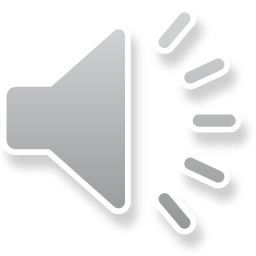 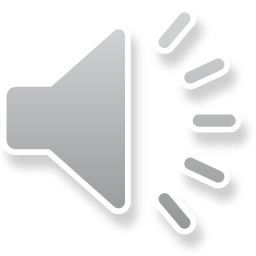 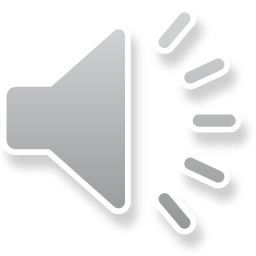 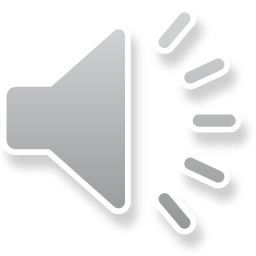 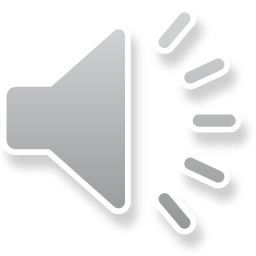 主要評価項目
アベマシクリブによる間質性肺疾患とHLAアレルおよびABCG2 遺伝子型の関連性を検討する。
副次評価項目
アベマシクリブによる肝障害とHLAアレルおよびABCG2 遺伝子型の関連性を検討する。
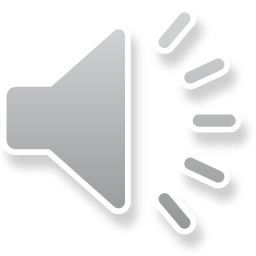 試験の流れ
「アベマシクリブ関連薬剤性肺障害のネステッドケースコントロール研究（NOSIDE）」の二次調査対象者
事務局より対象患者をお知らせします。
採取した血液は事務局から送付をお願いするまで各施設の冷蔵庫（5℃前後）で保管ください。
文書による参加同意の取得
採血（2mL）
HLAアレル、ABCG2 遺伝子型の解析
臨床情報はNOSIDEのデータセットより入手させていただきます。
関連性に関する解析・評価
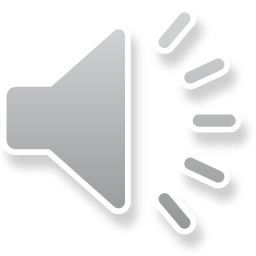 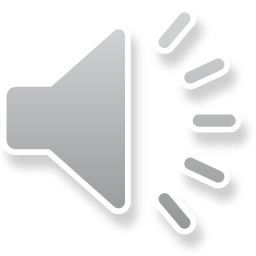 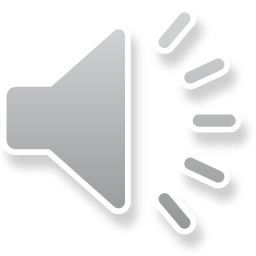 HLA アレル
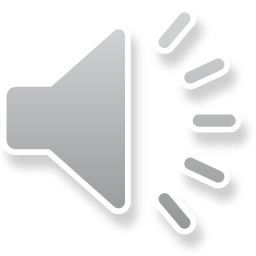 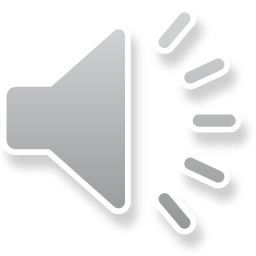 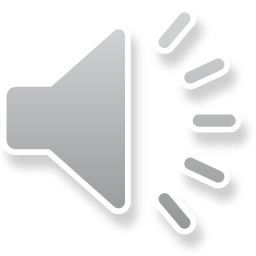 毒性とHLAアレル
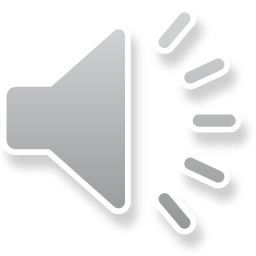 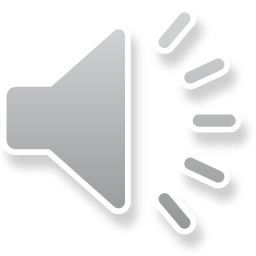 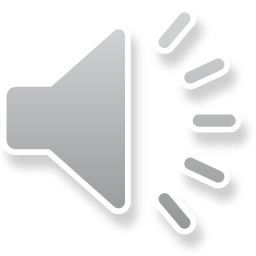 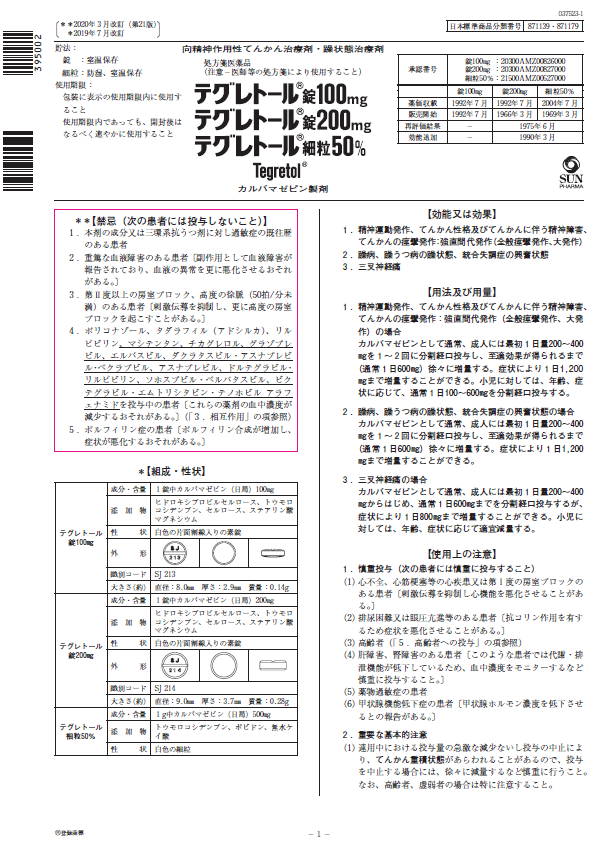 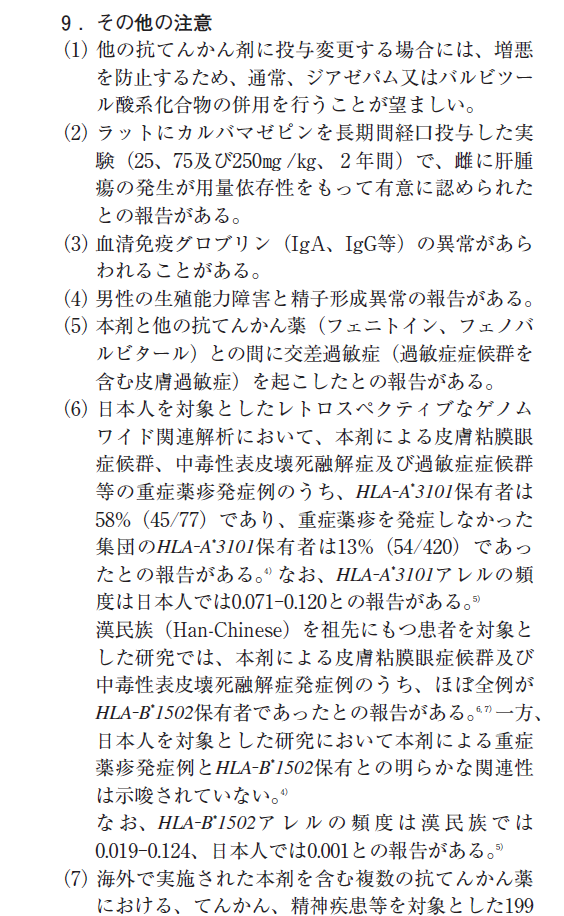 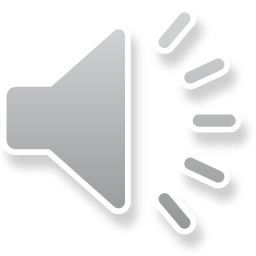 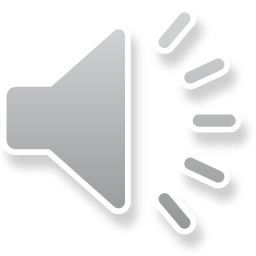 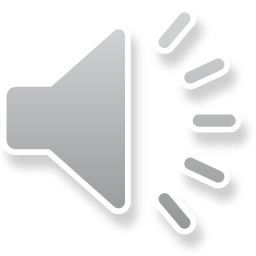 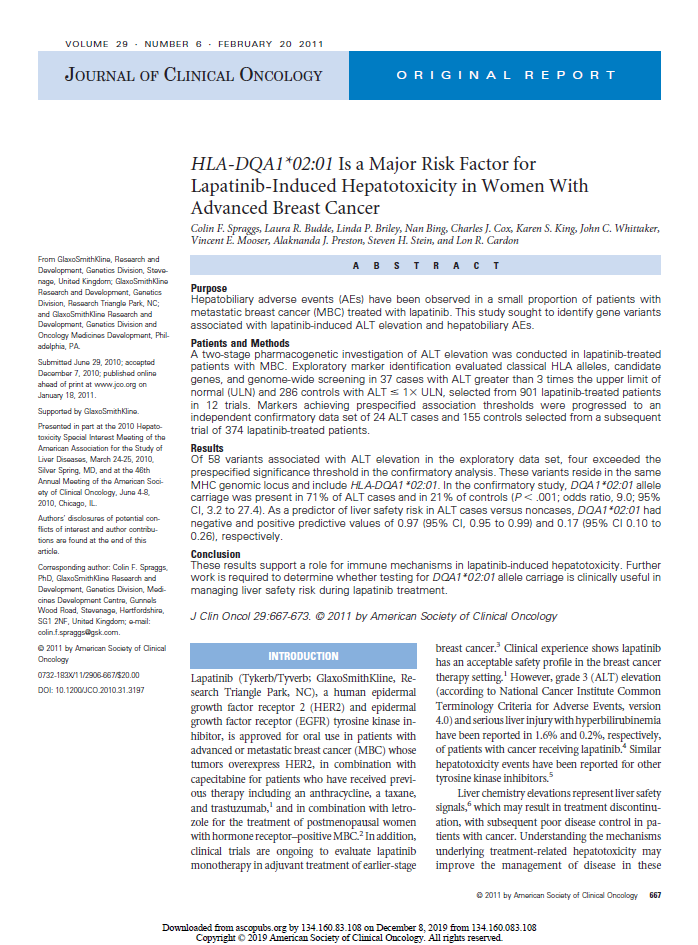 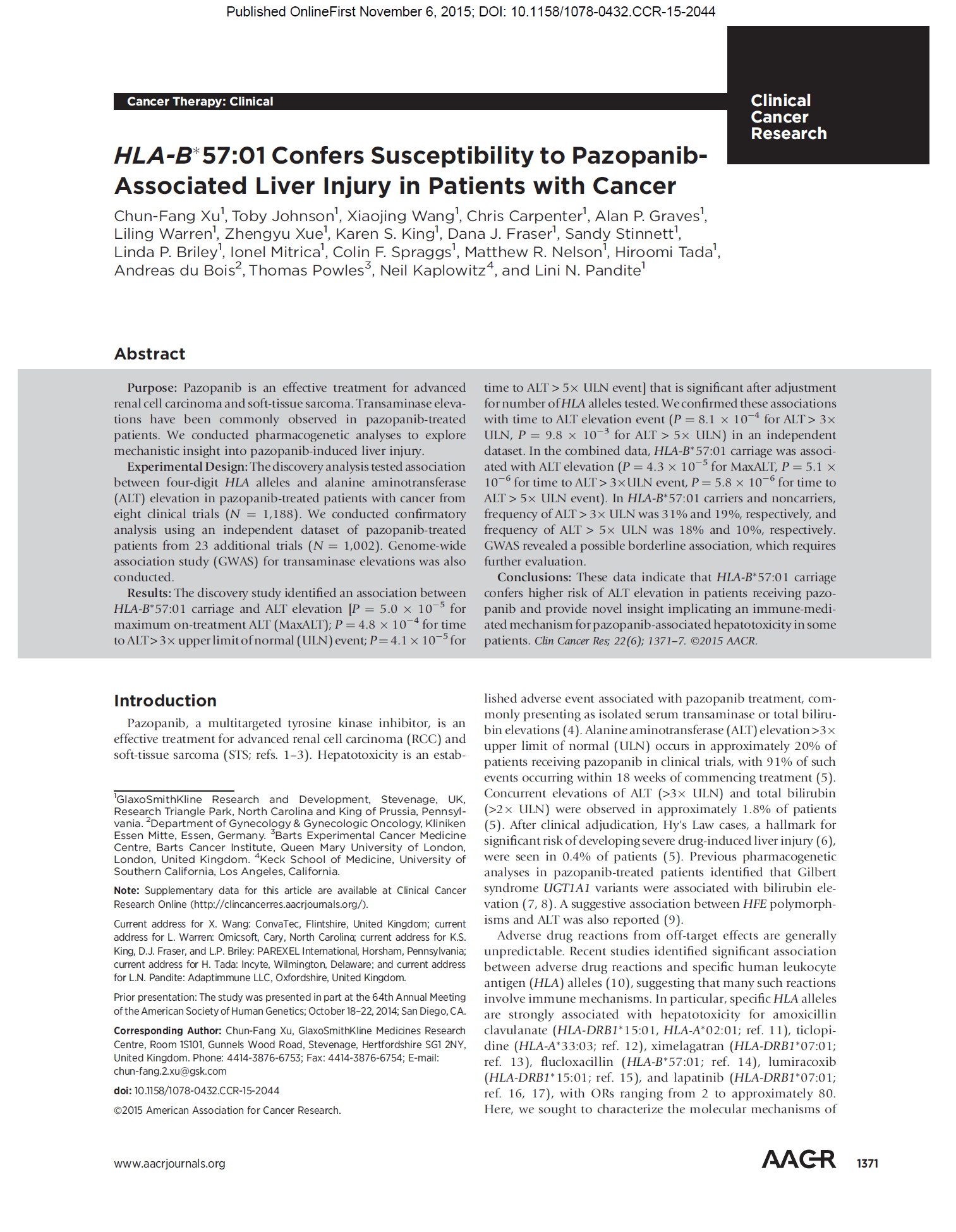 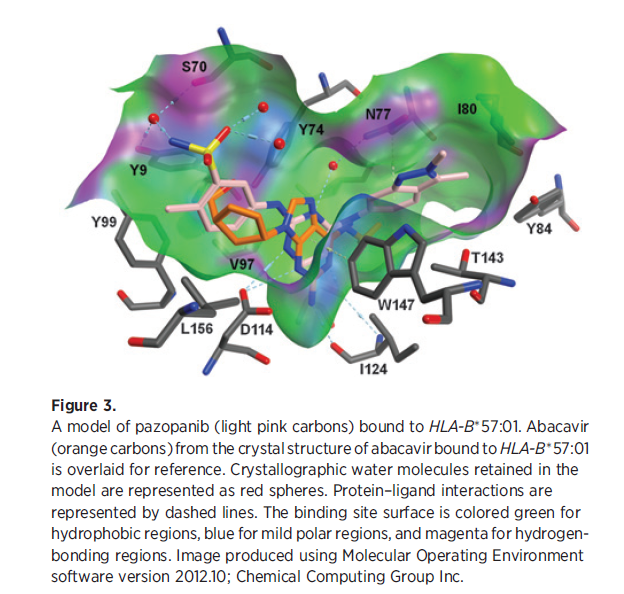 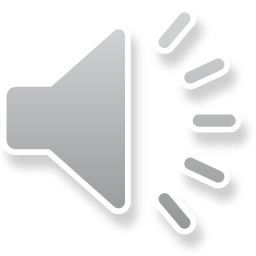 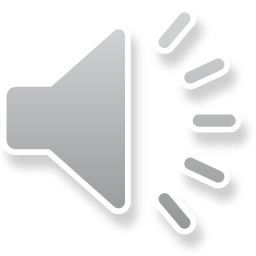 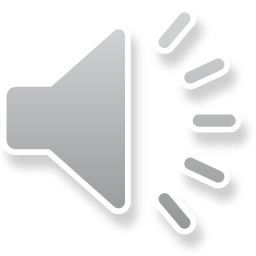 国立医薬品食品衛生研究所による検討
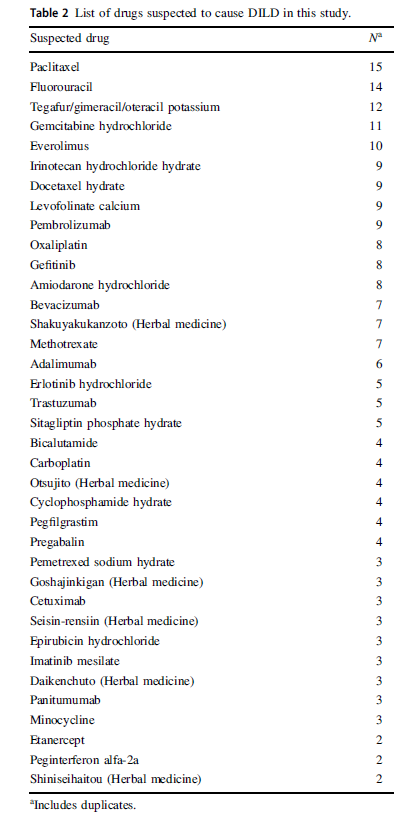 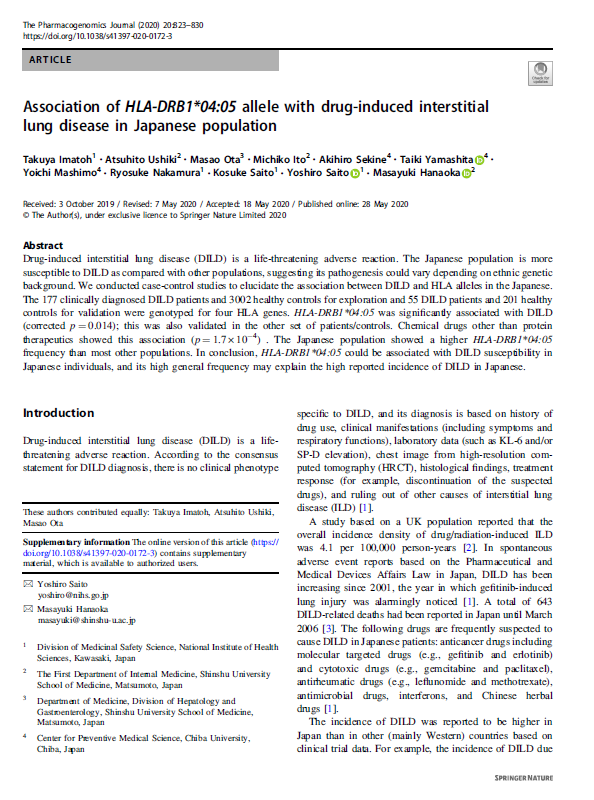 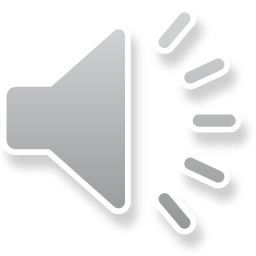 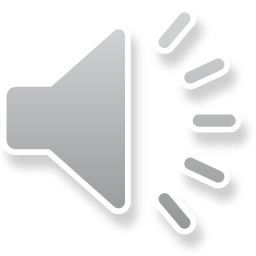 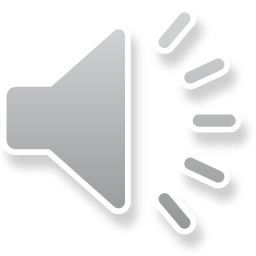 アベマシクリブの抗腫瘍効果は、CDK4/6阻害作用に基づく細胞周期の進行停止に加え、抗腫瘍免疫応答が寄与（Goel S et al., Nature, 2017）
肝障害や肺障害の発現に特定のHLAアレルが関与している可能性
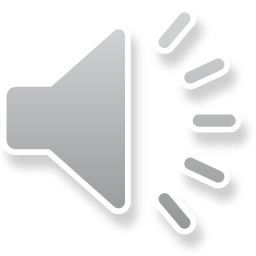 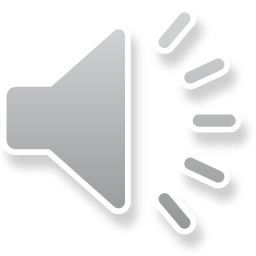 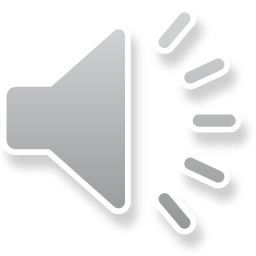 ABCG2 遺伝子型
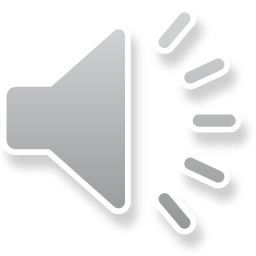 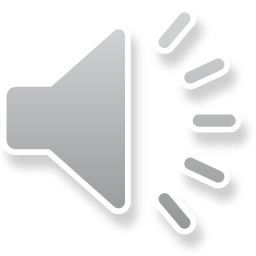 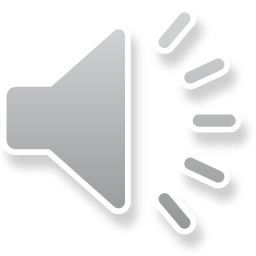 アレル発現頻度の人種差が報告されている
代謝酵素およびトランスポーターをコードする遺伝子（2-1）
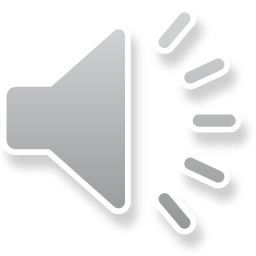 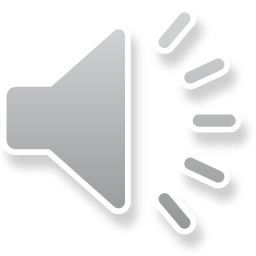 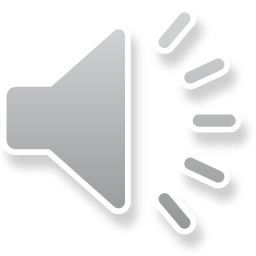 アレル発現頻度の人種差が報告されている
代謝酵素およびトランスポーターをコードする遺伝子（2-2）
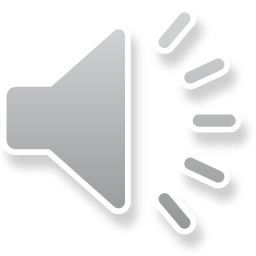 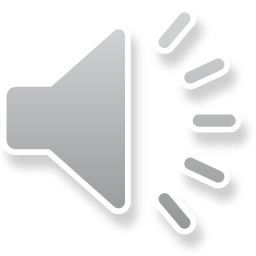 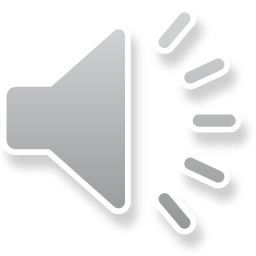 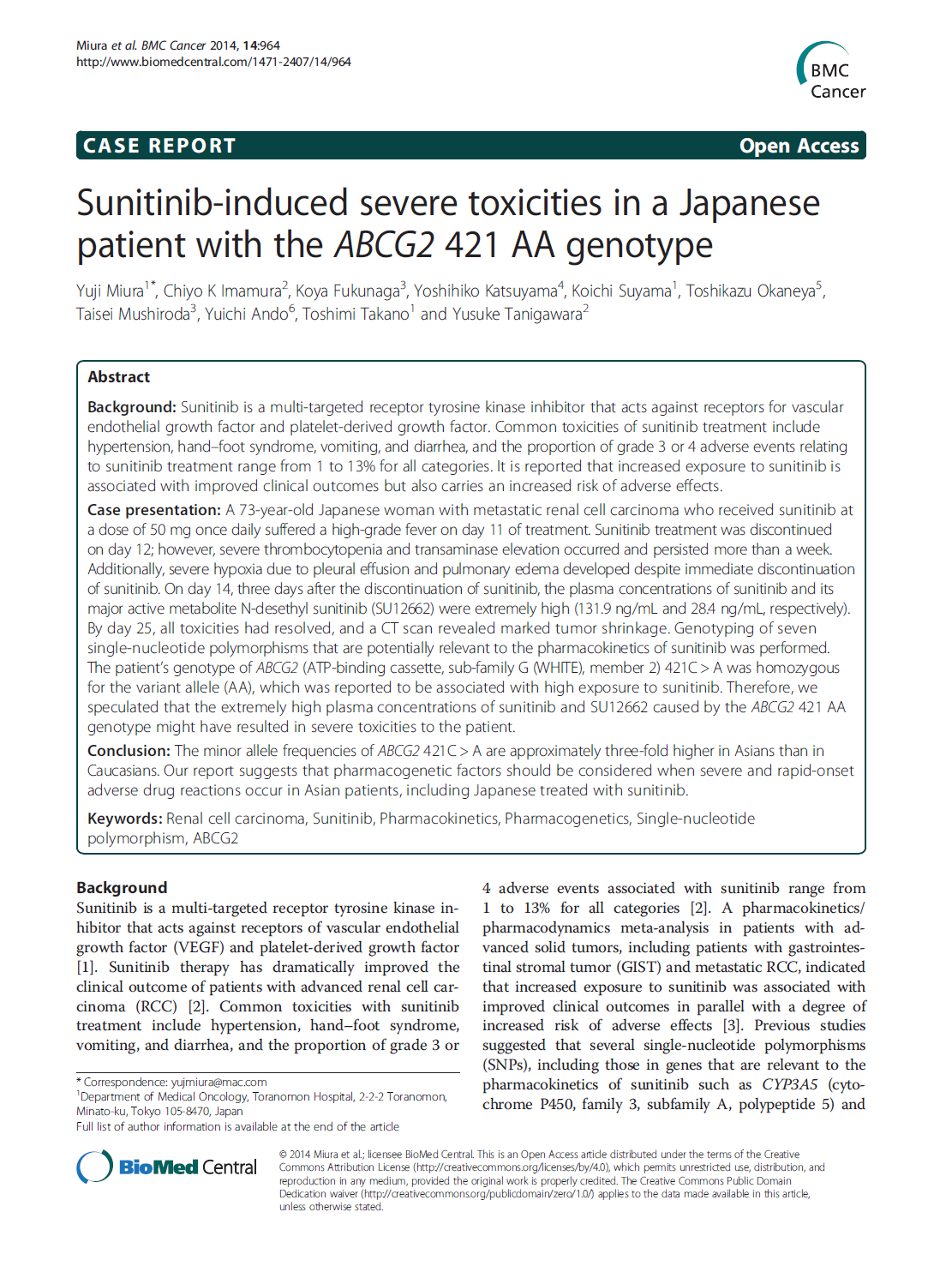 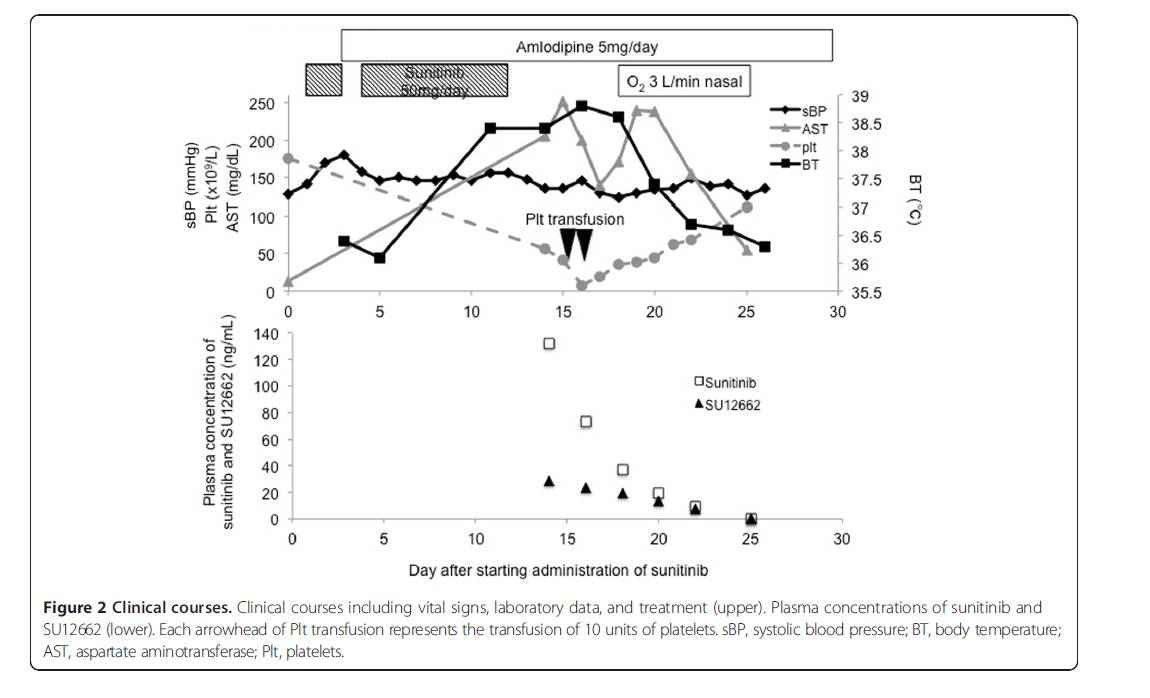 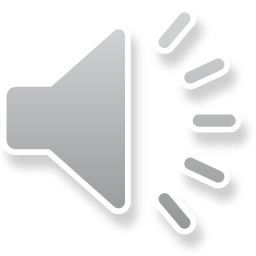 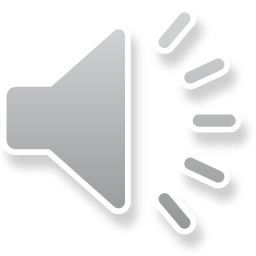 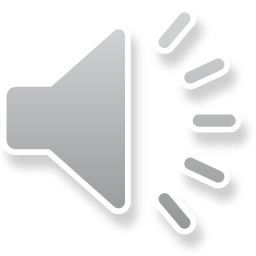 アベマシクリブはトランスポーターBCRPの基質
BCRPをコードする遺伝子ABCG2の421C>Aの発現頻度は欧米人に比べてアジア人で多く、 421C>A保有患者では
アベマシクリブの血中濃度が高い
肝障害がアベマシクリブ高濃度に由来している可能性
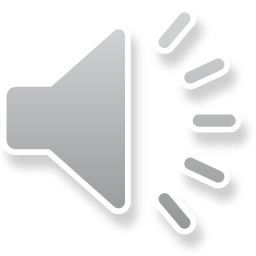 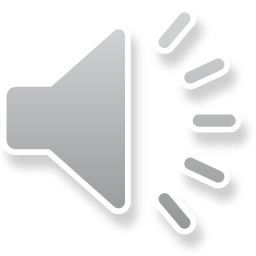 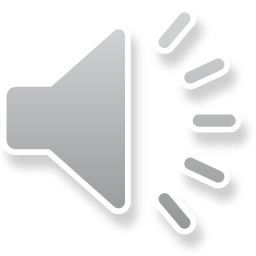 本研究は、2021年6月30日施行の「ヒトを対象とする生命科学・医学系研究に関する倫理指針」に基づき、研究代表者所属施設での一括倫理審査を予定しています。
　昭和大学倫理委員会での一括審査において、各施設より提出いただく書類は「一括審査依頼書」と「倫理教育受講状況と利益相反状況報告書」となります。
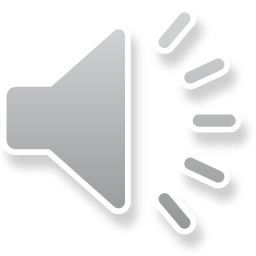 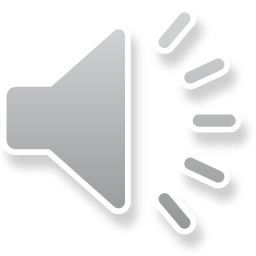 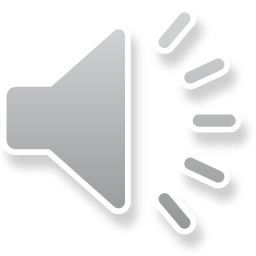